6 - 2
علاقة القسمة بالضرب
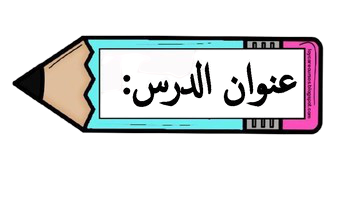 فكرة الدرس

أقسم مستعملا العلاقة بين القسمة والضرب

المفردات
المقسوم
المقسوم علية
ناتج القسمة
الحقائق المترابطة
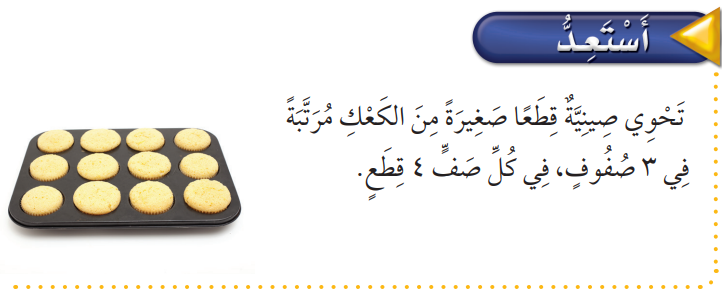 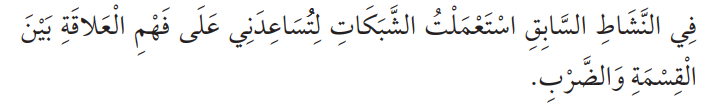 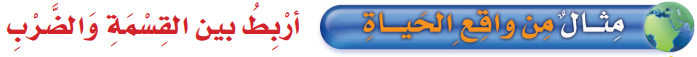 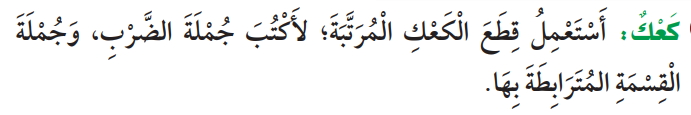 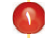 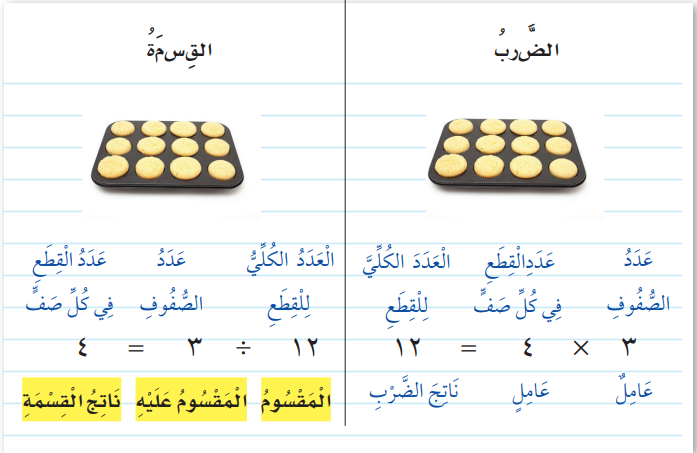 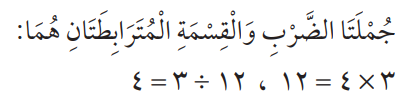 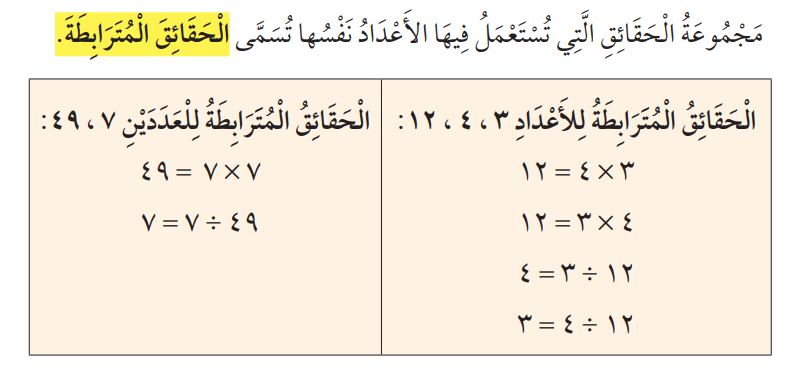 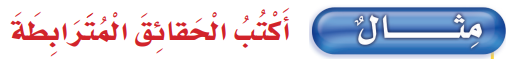 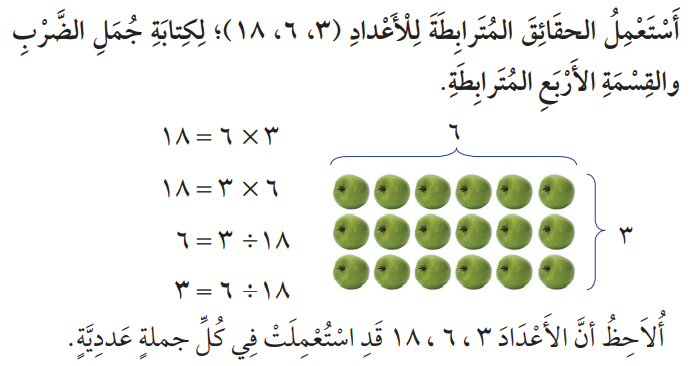 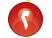 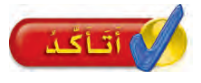 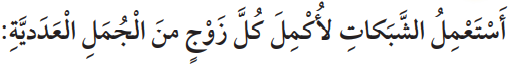 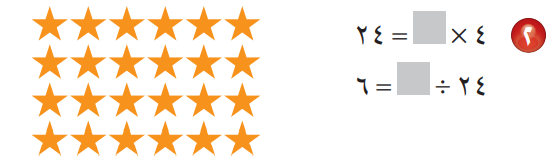 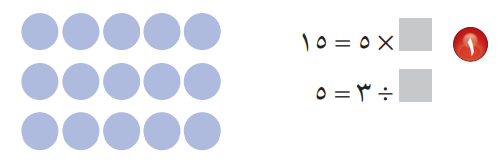 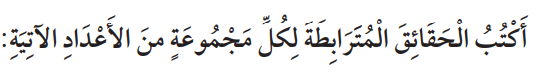 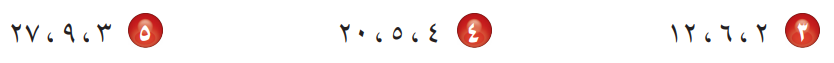 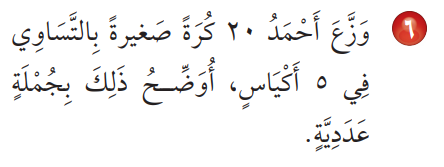 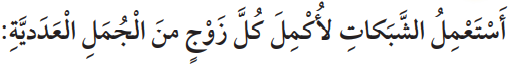 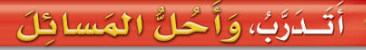 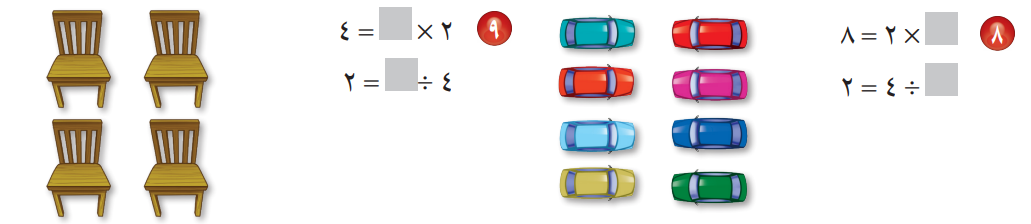 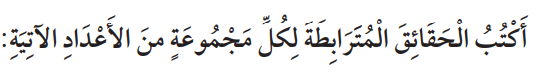 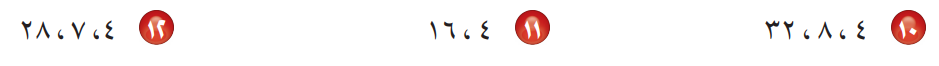 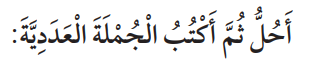 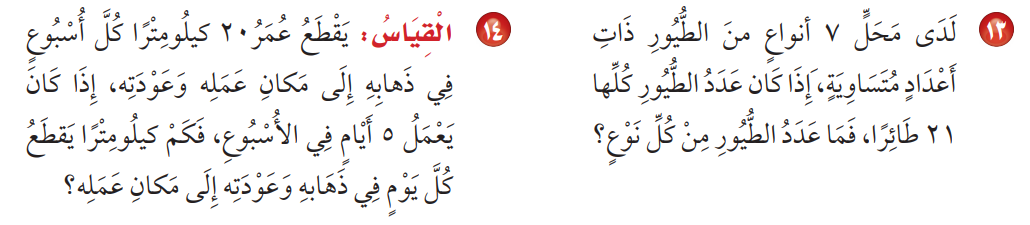 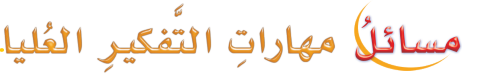 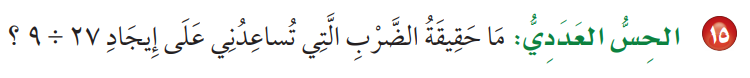 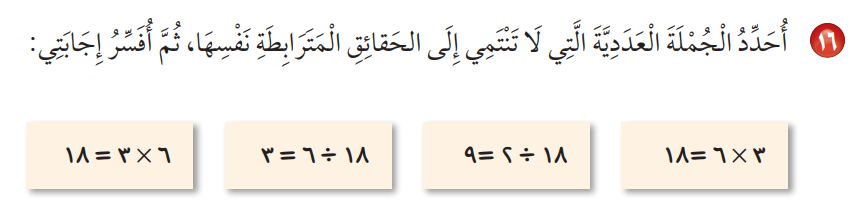